Pedagogiskt ledarskap - Måltidens betydelse
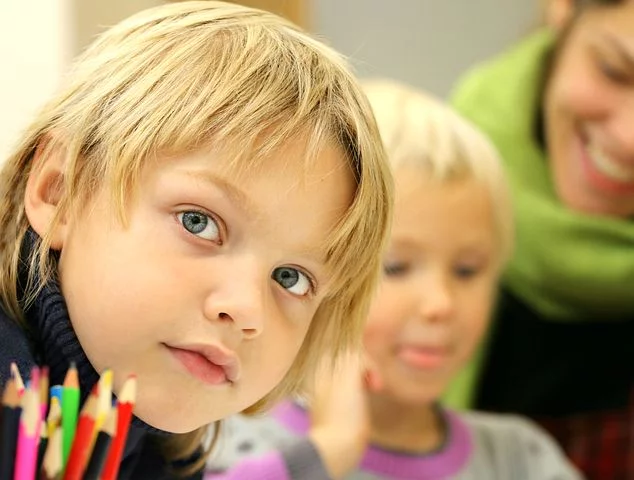 Dagens frågeställningar:

Är skolmåltiden ett verktyg för att stärka lärandet för våra elever?

Kan skollunchen göra skillnad?
Kostdagarna 2024-03-14
Pedagogiskt ledarskap - Måltidens betydelse
Ann-Christin Pinola, rektor Töllsjöskolan
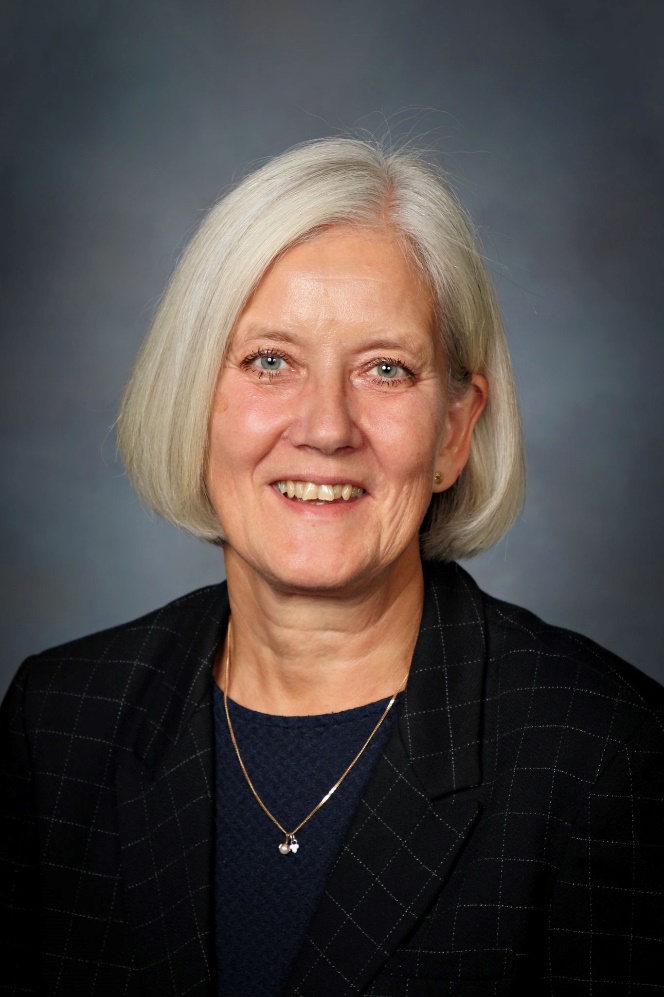 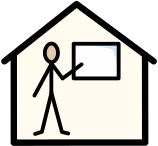 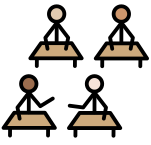 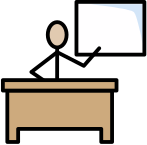 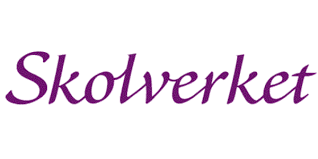 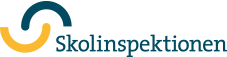 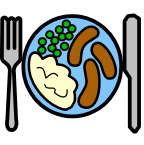 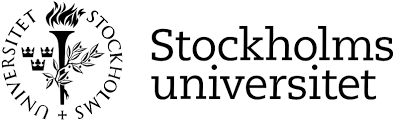 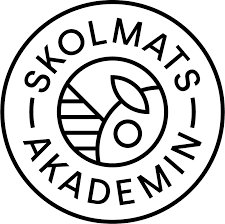 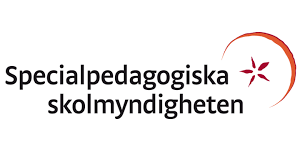 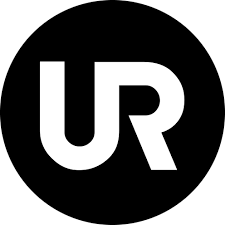 Kostdagarna 2024-03-14
Skapa goda förutsättningar för måltiden....
Ofta möter jag kostpersonal som säger att det är svårt att nå skolan. Måltidspersonalen gör allt de kan för att möta skolan men vi når inte varandra. Alla, både måltidspersonalen och skolan, vill att eleverna ska lyckas. 

Frågeställningen för många är…
Hur får vi med oss rektorn och skolan i frågorna om skollunchen? 
Hur kan vi stötta rektorer som säger ”Det går inte”?
Är svaret integrerade måltider?
Kostdagarna 2024-03-14
Pedagogiskt ledarskap
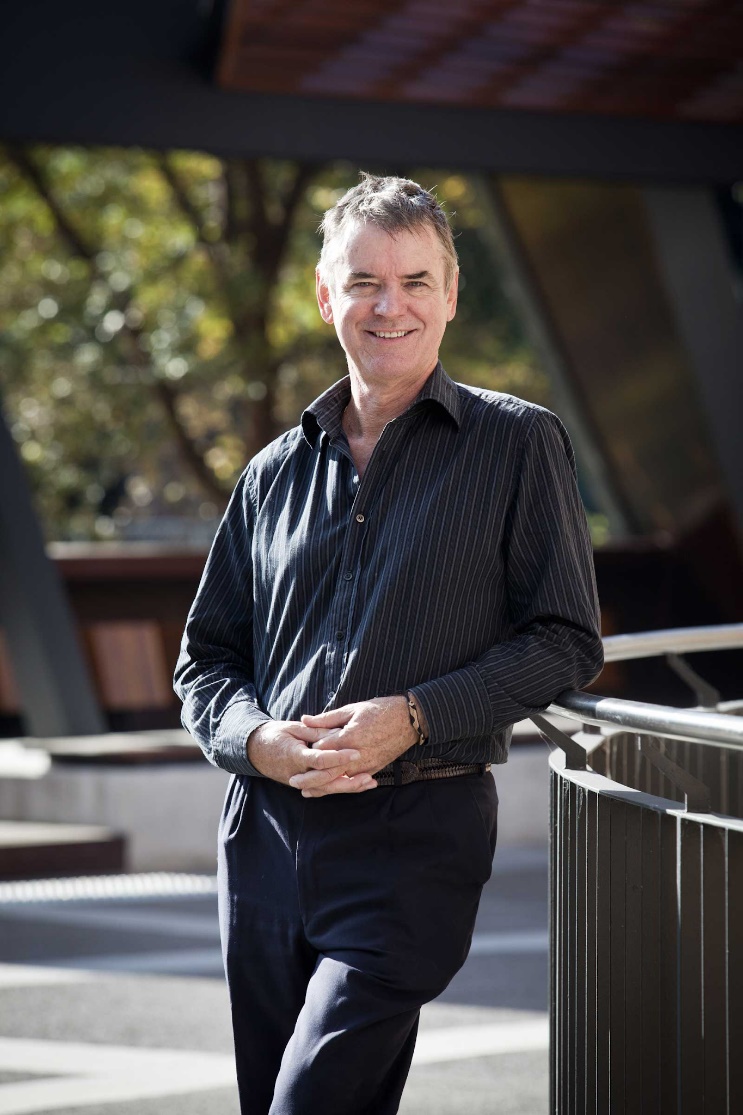 Skolans uppdrag ska vila på 
forskning och beprövad erfarenhet.
Forskning visar att framgångsrika 
skolor tänker på hela elevens dag 
för att nå resultat. 
John Hattie 2010
Visible learning: 52 000 studier av 
ungefär 83 miljoner elever.
Kostdagarna 2024-03-14
Måltidens betydelse
För att vi i skolan ska lyckas med vårt uppdrag behöver vi se över hela elevens situation. Där är skolmåltiden en viktig del.
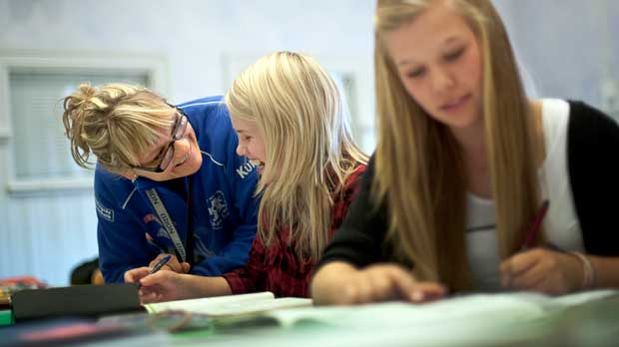 Kostdagarna 2024-03-14
Skolmåltiden ur ett historiskt perspektiv
Hur tänkte man när skollunchen infördes? 
1842 blev skolan obligatorisk
För att alla barn skulle lära sig så mycket som möjligt fick fattiga barn en måltid i skolan, gröt och mjölk. Ca 10% av barnen fick mat. Övriga tog med sig.

Det ska dröja till 1945 innan alla barn får lagad mat i skolan. Då ger staten ett ekonomiskt stöd med specifika krav på näringsinnehåll. 

I slutet av 1960-talet upphörde de statliga bidragen och verksamheten övergick i kommunal regi. Nu fanns det ett helhetstänk som innefattade krav på hygien, goda matvanor och bordsskick samt upplevelse av trivsel i samband med måltiden. 
							                     Källa: Skolmat Sverige
Kostdagarna 2024-03-14
Måltidens betydelse idag
Tillbaka till frågan: 
Ur ett pedagogiskt perspektiv				
Kan det vara skollunchen som gör skillnad? 
Kan skollunchen bidra till att barn/elever klarar skolan?
Så här tänkte vi: Vi hade bara ett fokus
Hur får vi alla barn att äta och hur skapar vi matro? 
Om alla elever äter, hur påverkar det studieron och resultaten?
Kostdagarna 2024-03-14
Måltidens betydelse
Ska vi lyckas behöver vi skapa goda förutsättningar för måltiden...

- schemalagda luncher på lektionstid/integrerade luncher

- i sällskap med vuxna 
- tillräckligt med tid
Kostdagarna 2024-03-14
Skollunch - det är unikt i världen
Det skulle visa sig att….
Den integrerade skollunchen 
är ett guldägg!
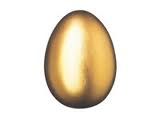 Kostdagarna 2024-03-14
Ett förslag på schema
.
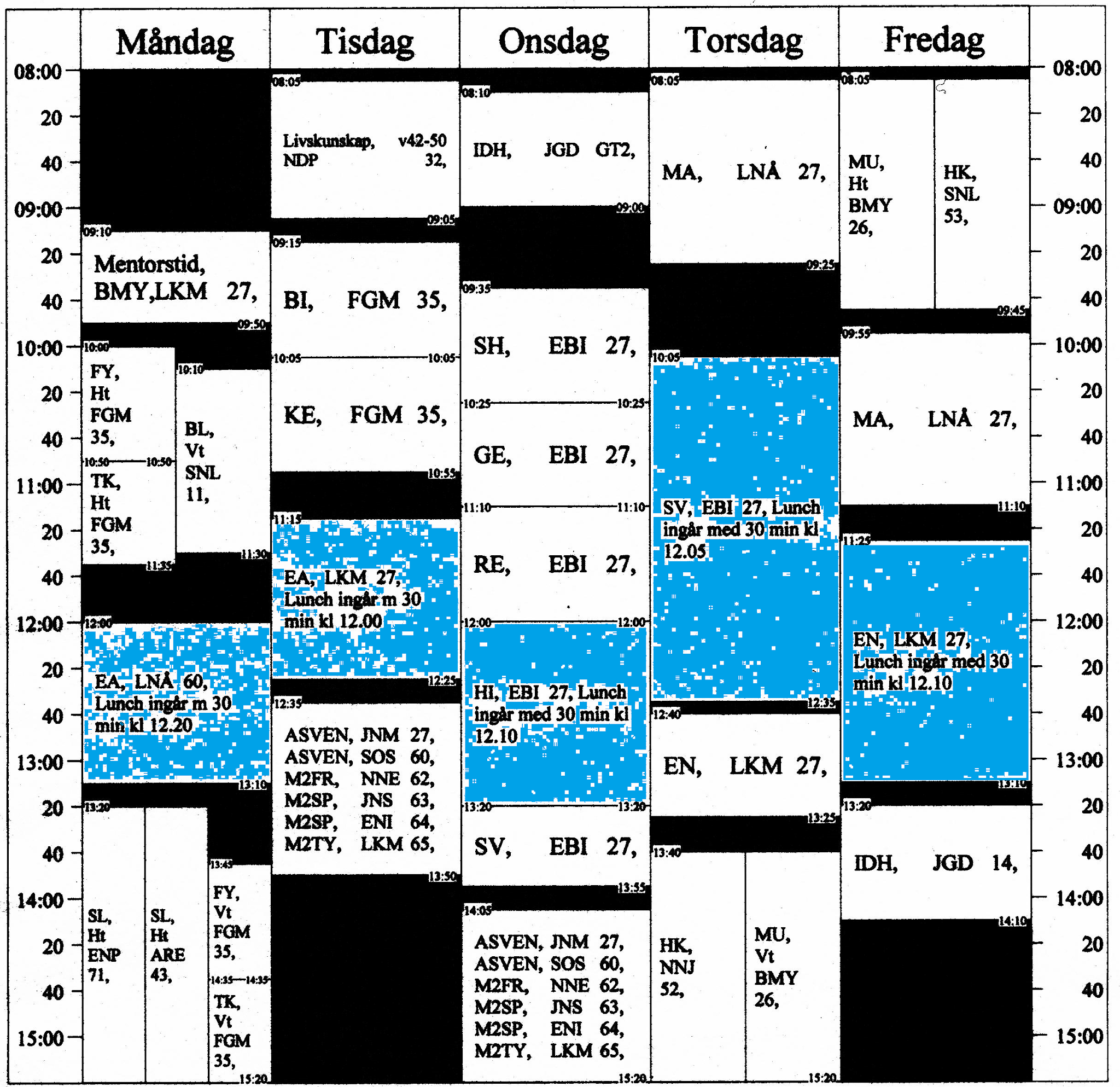 Kostdagarna 2024-03-14
Måltiden ger stora möjligheter att …
- bygga relationer

- fostra unga om olika arenor till exempel måltiden
- ge eleverna insikt i måltidens betydelse, både socialt men också ur ett hälso-perspektiv
Kostdagarna 2024-03-14
Integrerade luncher – vårt resultat
Mätta och nöjda elever...

- presterar bättre – får högre måluppfyllelse

- är mer sällan i konflikt - tryggheten ökar

- äter mindre mängd ”skräpmat”, energidryck, läsk, godis mm
Kostdagarna 2024-03-14
Integrerade luncher – vårt resultat
Mätta och nöjda elever...

- orkar röra sig mer 

- svinnet minskar 

- nöjda elever, föräldrar och pedagoger
Kostdagarna 2024-03-14
När i stort sett alla elever nådde målen
- Stockholms universitet hörde av sig – utifrån elevernas skolresultat. Lennart Grosin
- Skolinspektionen granskade oss – Rätten till utbildning
- Skolverket bjöd in Ann-Christin att föreläsa om skollunchens betydelse

Livsmedelsverket, UR –TV inspelning, debatt på radio, deltog i att arbeta fram materialet DATE mm
Kostdagarna 2024-03-14
Skollunch - det är unikt i världen
Skollunchen- 
			Ett guldägg

Ekonomiskt perspektiv: Idag har många kommuner fokus på ekonomin...
Om vi skulle införa detta skollunch idag? 
Vad skulle vi då ställa för krav? 
Hur mycket pengar satsar vi på skollunchen? Jämför det med läromedelskostnad och kompetensutveckling
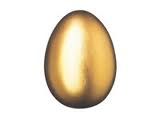 Kostdagarna 2024-03-14
Skollunch – en outnyttjad resurs?
Hur ser kostnaden ut i Sverige för skollunchen?
Snittkostnaden för en elev i grundskolan juni 2023 är 6800 kr/år

I Bollebygds kommun är kostnaden för lunch ca 8 225 000 kr/år
På Töllsjöskolan är 
- Lunch kostnaden ca 635 000 kr/år.
- Läromedel och kompetensutveckling kostar ca 200 000 kr /år.

Vilka insatser behövs för att lunchen ska tänkas in och användas?
Kostdagarna 2024-03-14
Skapa goda förutsättningar för måltiden....
- bjud eleverna på något extra ibland 

- stötta elever i behov av stöd

- bjud vårdnadshavare på dagens lunch i samband med föräldramöten i åk 6 och 7
- utställningar, hälsoråd, matsalens utseende
Kostdagarna 2024-03-14
Skapa goda förutsättningar för måltiden....
- Håll diskussionen levande på skolan, gärna med utbildningsinslag 

- Skapa ett gott samarbete mellan kost- och skolpersonal

- Skapa nätverk för kommunens alla förskolor, fritids och skolor för att dela erfarenheter. 

- Samarbeta med kommunens folkhälsoplanerare och elevhälsans chef
Kostdagarna 2024-03-14
Tack för uppmärksamheten
Vill du veta mer...kontakta gärna
Ann-Christin Pinola        
Töllsjöskolan   
Telefon 0764-64 72 04       
                                
Mailadress:
ann-christin.pinola@bollebygd.se
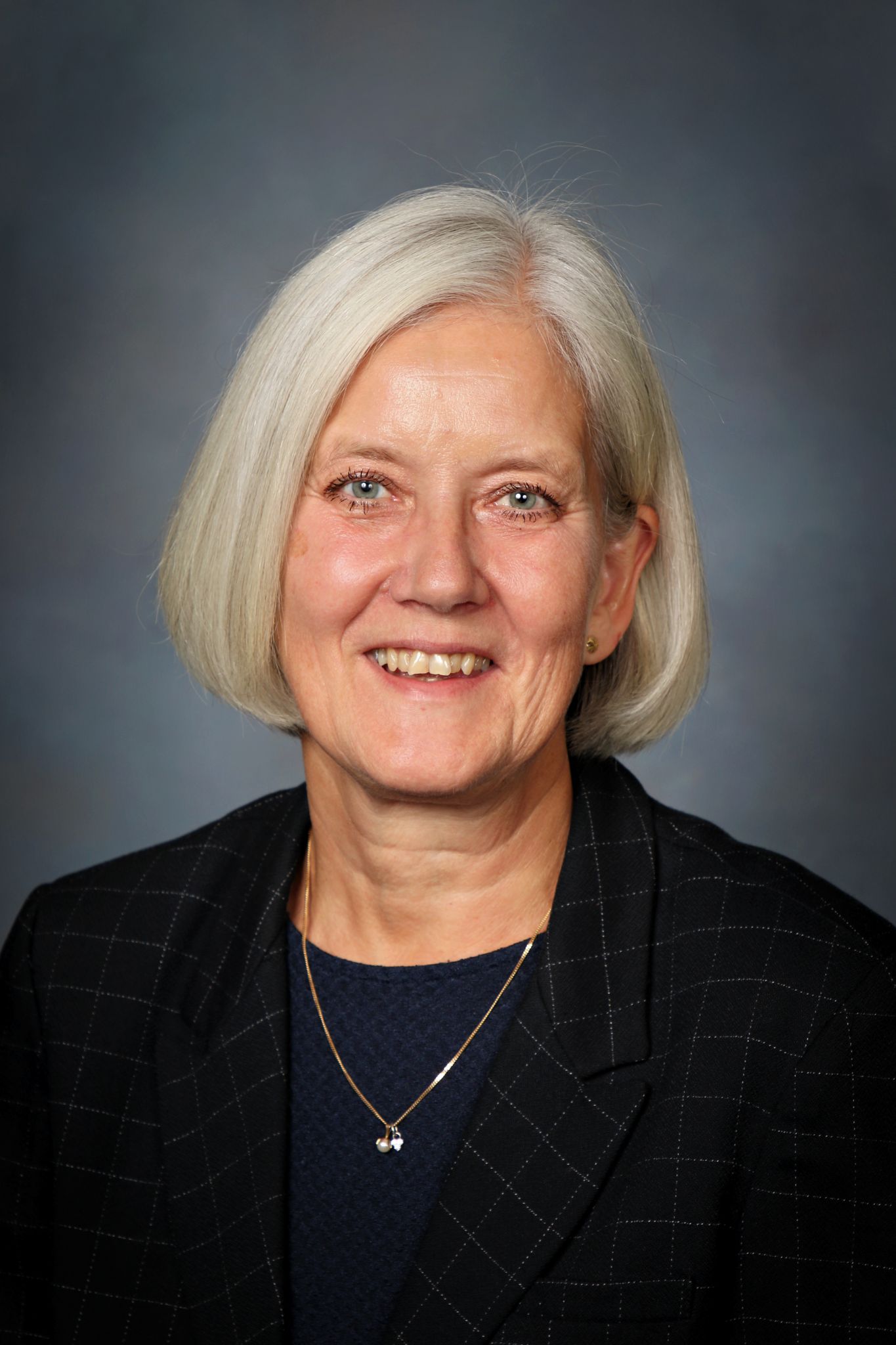 Kostdagarna 2024-03-14